TIME TO GET TO KNOW THEM BETTER –ПОРА ПОЗНАКОМИТЬСЯ ПОБЛИЖЕ
Over 1000 phrasal verbs help you to improve English.
Phrasal verbS–признак, по которому можно опознать английский язык. Лингвисты между собой шутят: произносим «фразовый глагол», имеем ввиду «английский язык».
Phrasal verb isa combination of a verb and an adverb or a verb and a preposition, or both, in which the combination has a meaning different from the meaning of the words considered separately:"Catch on" is a phrasal verb meaning to understand.
What is a phrasal verb?Phrasal verbs are verbs which have a main verb and a particle which, together, create one meaningPhrasal verbs are verbs with adjectivesPhrasal verbs are verbs in different meanings
Происхождение фразовых глаголов можно отследить до самых ранних древнеанглийских письменных источников.
The man walked out. — Человек вышел. (направление)
The man stood by. — Человек стоял рядом. 
   (место)
OUT: приключения одного наречия
phrasal verbS are verbs which have a main verb and a particle. What is a particle?
Particles are prepositions
Particles are adverbs and prepositions
Particles are adverbs
В сочетании с различными элементами основной глагол может приобретать самые разные значения, на первый взгляд, мало связанные друг с другом по смыслу. Например:look — смотретьlook for — искатьlook after — заботиться
Можно учить фразовые глаголы по наречию или предлогу.
eat out — обедать в ресторанеcheck out — выезжать из гостиницыgive out — раздавать что-то бесплатноcome out — оказываться, выяснятьсяwork out — тренироваться
go out — развлекаться вне дома
What do particles mean in phrasal verbs?
Clear basic meaning
Various meanings
Clear basic meaning & Various meanings
call smth. of - cancel - отменять что-нибудь;
carry on - continue - продолжать;
come back - return - возвращаться
Подбирая синонимы к phrasal verbs вы создаете ассоциативную связь , которая поможет не просто быстрее выучить, но и вспомнить глагол. Всё, что базируется на ассоциациях, всегда легче понять и принять.
A phrasal verb can often be replaced by single verb with more or less the same meaning because:
single - verbs are more formal
it is shorter to pronounce
single verbs are foreign words
Replace the underlined verbs in these sentences with phrasal verbs made using the verbs and particles from the boxes below.
1.They just ignored my complaints; it made me very angry.
2. I believed his story about having lost all his money. How stupid I was!
3.I couldn’t understand what he was saying with all the noise.
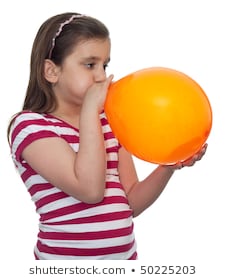 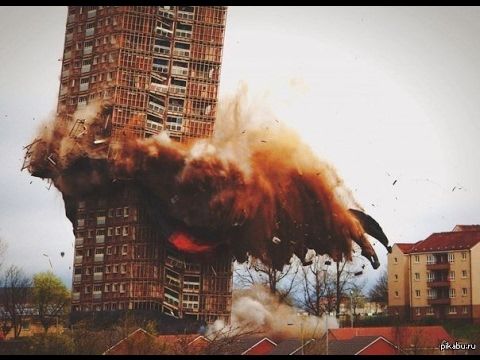 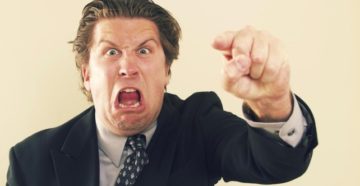 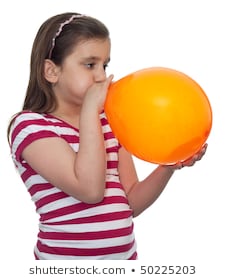 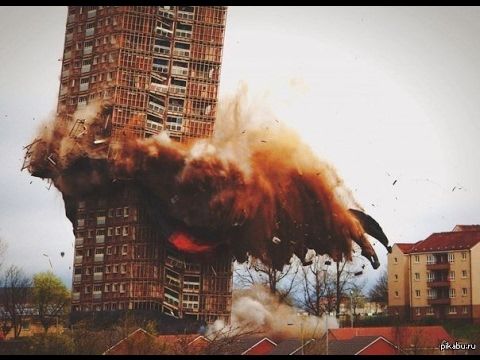 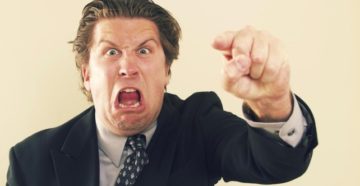 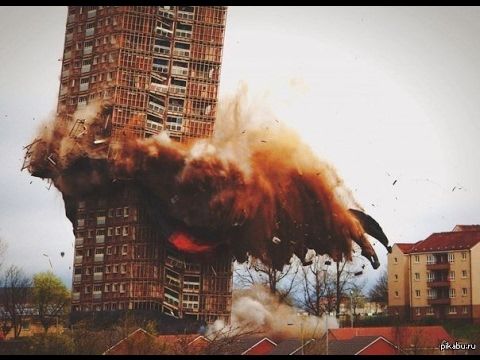 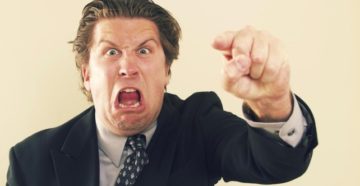 Translate:You can pick up something from the floor.You can pick up a language or bad habits.The weather can pick up.You can pick up a bargain.A radio can pick up a signal.The economy can pick up.You can pick  someone up in your car.
Phrasal verb + object1 Match a verb in A with an object in B.
Определите значение фразовых глаголов по вопросам-подсказкам и картинкам
Do you think these two people are related?
What do you think their relationship is?
Do you think they look alike?
Think of another way  of saying take after.
What are the boys doing? Does their headmaster look pleased with them? Are they still fighting? Why not? Think of another way of saying break up.
https://www.youtube.com/watch?v=PjaPYWMjBVc The song by Shakira “Try everything”Петь песни с фразовыми глаголами – весело и эффективно. Подпеваем и выписываем фразовые глаголы.